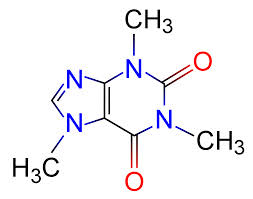 Caffeine
Did you know…
Caffeine is a DRUG
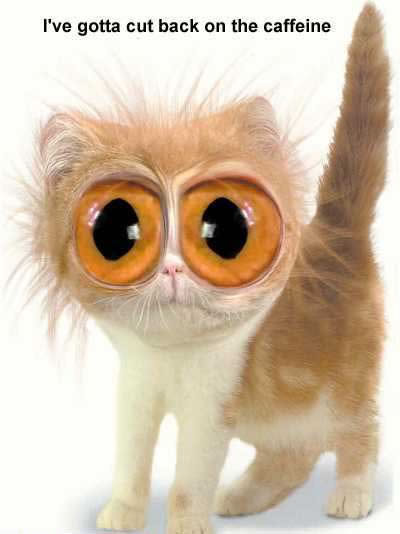 What is Caffeine found in…
Brainstorm!

Coffee
Tea
Energy drinks
Pastries 
Chocolate
Coca cola 
Ice cream
Soft drinks 
Cakes
What it does…
Caffeine acts as a stimulant which increases alertness in the body

Some people are more sensitive to caffeine than others… for them caffeine can cause…
Trouble sleeping
Irritability 
Nervousness 
Rapid heart rate
Headaches
Caffeine and Pregnancy
Thought to cause mal-formations in the fetus therefore it is recommended that when pregnant, women should cut down their caffeine consumption to little or none
Where does it come from…
How much should you have?
Teenagers (13+) should NOT have more than 2.5mg of caffeine per kilogram of body weight 

1kg = 2.2lbs
What else could happen if you drink too much?
Scientific studies showed that there was a correlation between drinking more caffeinated coffee and a decrease in bone density
Coffee or Coffee Based Beverages
Tea and Other Beverages
Alcohol
Did you know…
Alcohol is a DRUG!

But unlike Caffeine which is a stimulant alcohol is actually an DEPRESSANT
Lots of different types…
Beer

Spirits

Wine 

Ciders
Effects of Alcohol
Blurs vision
Slurs speech
Lowers inhibitions 
Slows motor control 
Slows brain processing speed
Affects of Alcohol
Appearance 
Alcohol dehydrates skin and can cause rosacea 
Bloatedness 
Cause face and stomach to puff 
Toxins help build cellulite
When you have a drink… SAFETY FIRST
1. Hold on to your cup – you never know if someone might slip something in it 

2. Plan on how you will get home – don’t drink and drive
Negative Effects…
If you consume too much… 

Alcohol poisoning 
Slow down brain function 
Irritate stomach
Effect heartbeat and breathing 
Dehydration 
Lower body temperature 
Lower blood sugar levels 

Hangovers 

Liver damage
If you see someone with alcohol poisoning
1. try to keep them awake and sitting upright
2. give them some water, if they can keep it down
3. if they pass out, lie them on their side (in recovery position) not on the back or face down 
4. keep them warm 
5. stay with them and monitor symptoms until help comes
Alcohol… continued…
Alcohol is 7kcal/g
So it is what is known as “EMPTY CALORIES”

Fat 9kal/g
Carbohydrates 4kcal/g
Protein is 4kcal/g
Alcoholism
Men = should not exceed 3-4 units of alcohol a day (pint and a half of beer)
Women = should not exceed 2-3 units of alcohol a day (pint of beer)

This should not exceed more than 2 times per week
Alcohol and Pregnancy
The acohol crosses into the babies blood and can damage the nervous system 

During breastfeeding alcohol can get into the mothers milk and harm the baby as well
FAS = Fetal Alchol Symptom
Liver cant process alcohol 
Increase blood alcohol volume 
Not enough oxygen in blood getting to brain
So why do people do it…
It is a “social lubricant” that makes people feel more at ease in social situations

It is important to learn how your body acts and reacts to alcohol and learn your tolerances in order to not embarrass yourself and stay safe